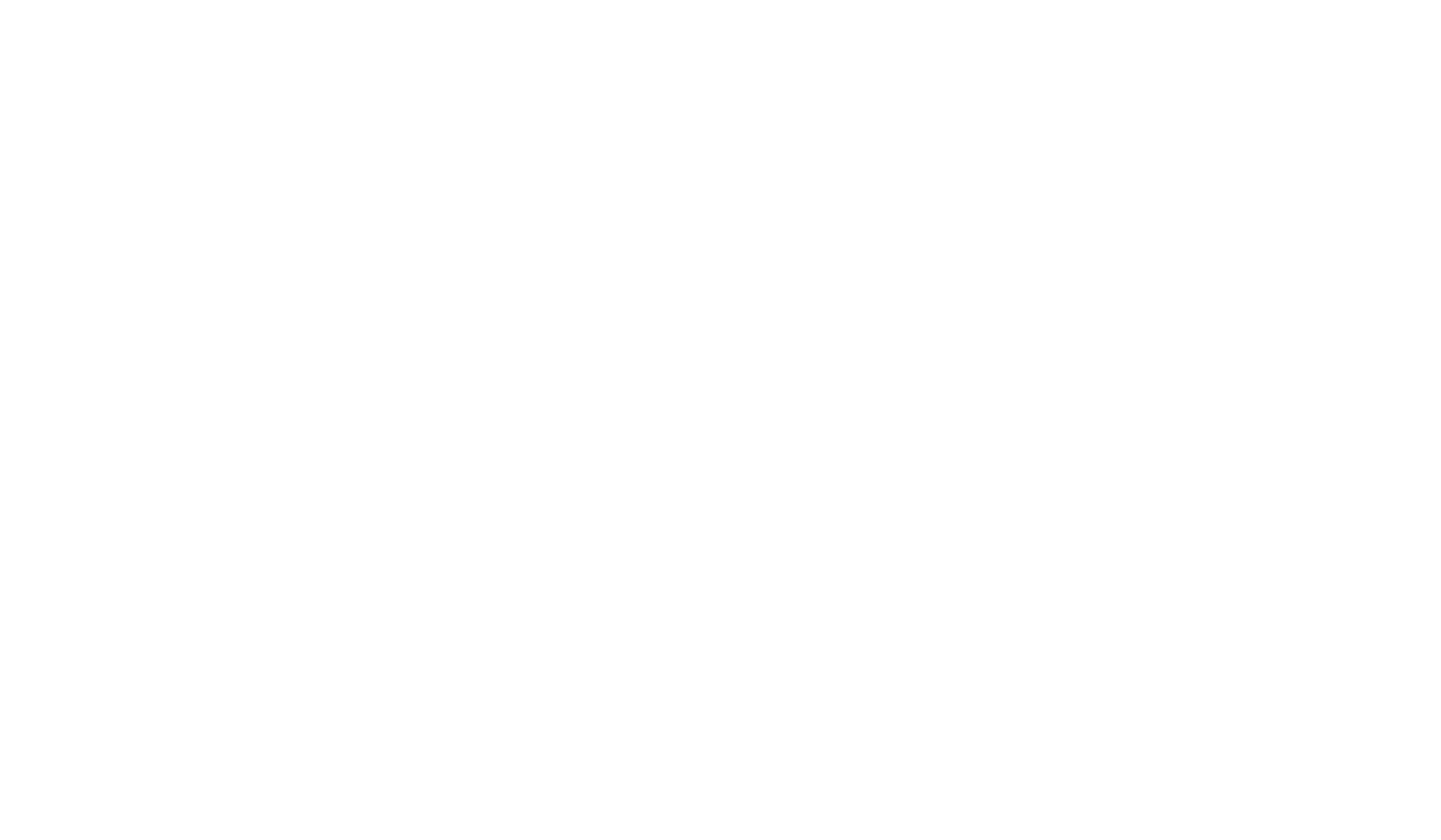 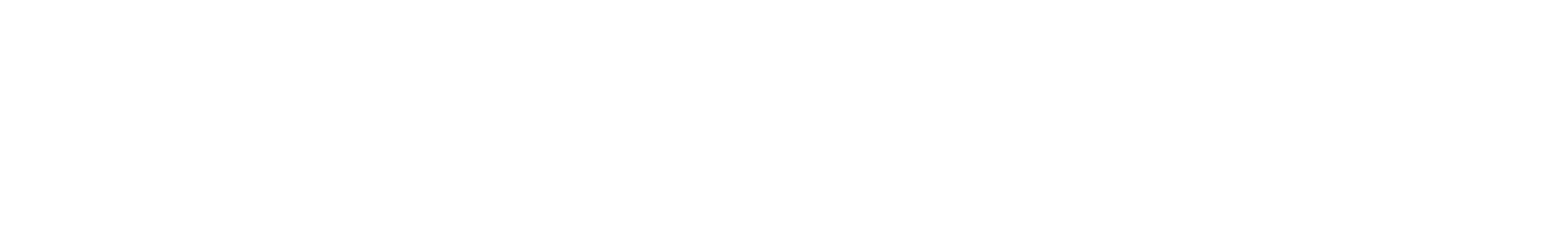 The Self-Deception (3x in James 1)
Origin of temptation – (v. 16)
(vv. 6-8, 13-15) – divided between God’s wisdom and own, convincing self that your way is from God.
Hearing but not doing – (v. 22)
(vv. 19-20, 21-25) – heard God’s word, not accepting, not doing, but going own way.
Unbridled tongue – (v. 26)
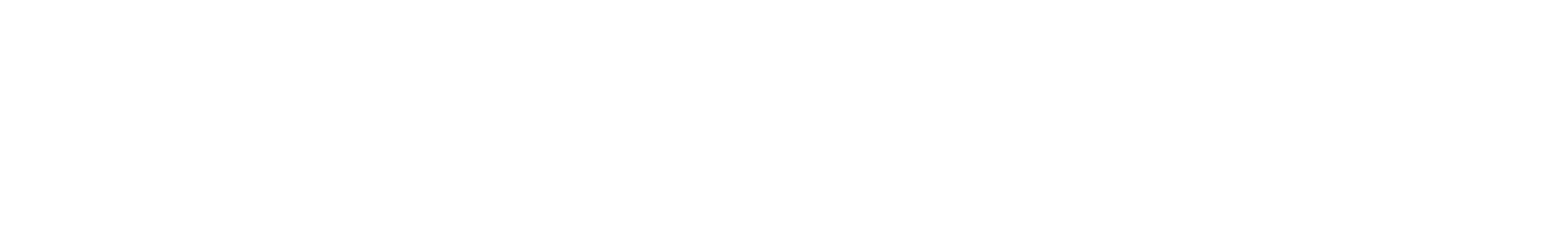 The Unbridled Tongue
Contrast: religion (James 1:26), self-imposed religion (Colossians 2:23)
“self-imposed religion” – ethelothrēskia – self-made religion, do-it-yourself religion, idiosyncratic religion (BDAG)
Use of tongue in context:
(vv. 13-15) – charge God with way not from Him.
(v. 19) – reply against God with wrath.
(v. 26) – unbridled tongue.
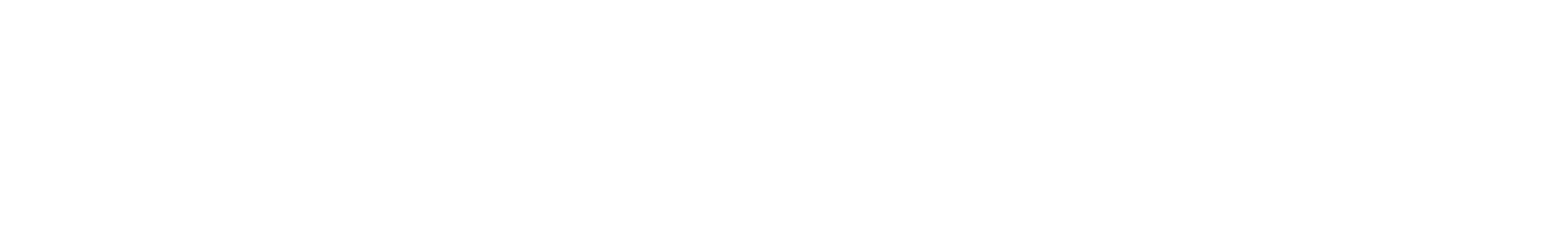 The Unbridled Tongue
Claim to appeal to God (v. 5).
Reason self away from God’s word. Convince self that your way is God’s way (vv. 6-8, 13-15).
Unbridled tongue – Not subjecting thoughts, words, actions to God’s will (v. 26).
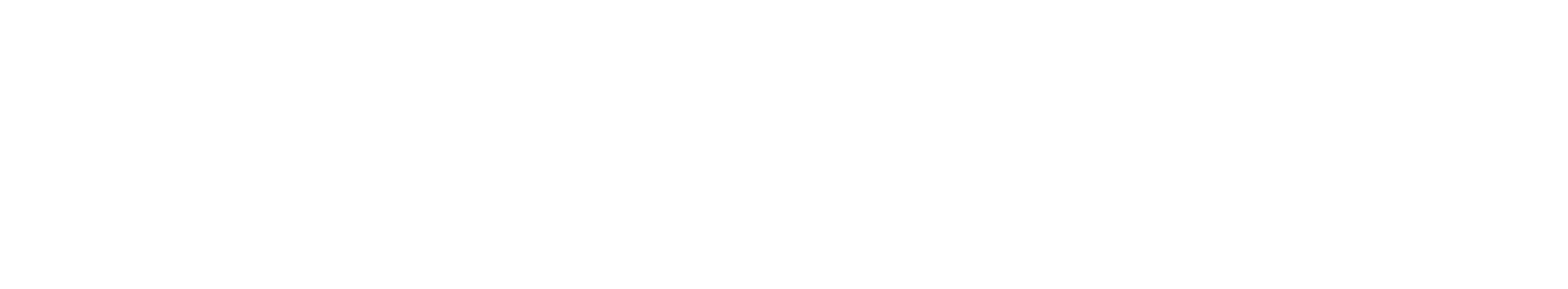 The Significance of the Tongue
Though small, it is very significant, boasts great things – James 3:1-5a
What is not said:
The tongue is inherently evil.
The tongue cannot be bridled or controlled.
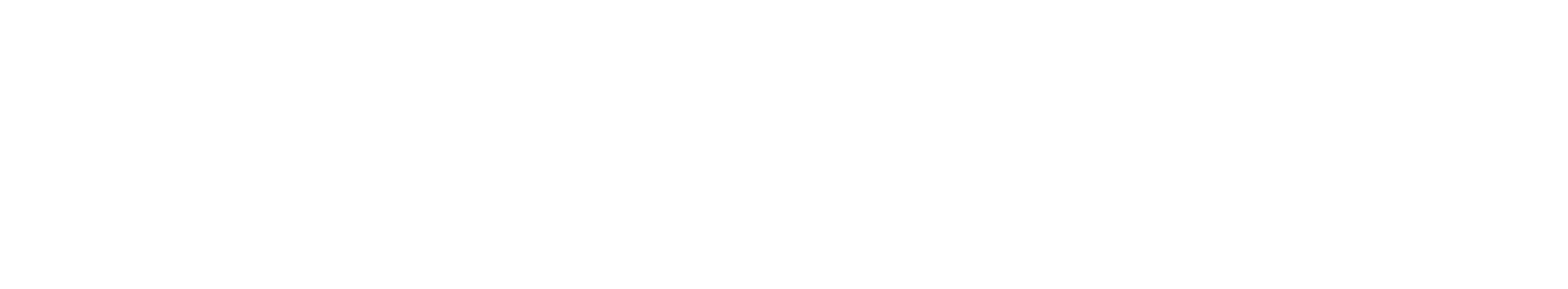 The Heart as the Bridle of the Tongue
The tongue is the messenger of the heart – Matthew 12:33-37; 15:18-19

“But if you have bitter envy and self-seeking in your hearts, do not boast and lie against the truth. 15 This wisdom does not descend from above, but is earthly, sensual, demonic. 16 For where envy and self-seeking exist, confusion and every evil thing are there.” (James 3:14-16)
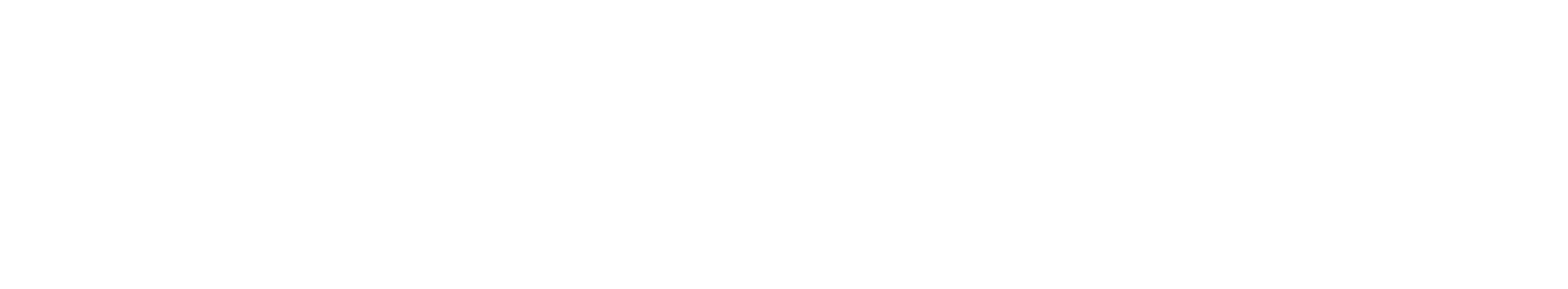 The Heart as the Bridle of the Tongue
The tongue is the messenger of the heart – Matthew 12:33-37; 15:18-19
Control heart  control tongue  control body.
Heart trained in God’s word  speech reflecting God’s word  conduct befitting God’s word – Joshua 1:8; Psalm 119:9-16; James 1:19-22
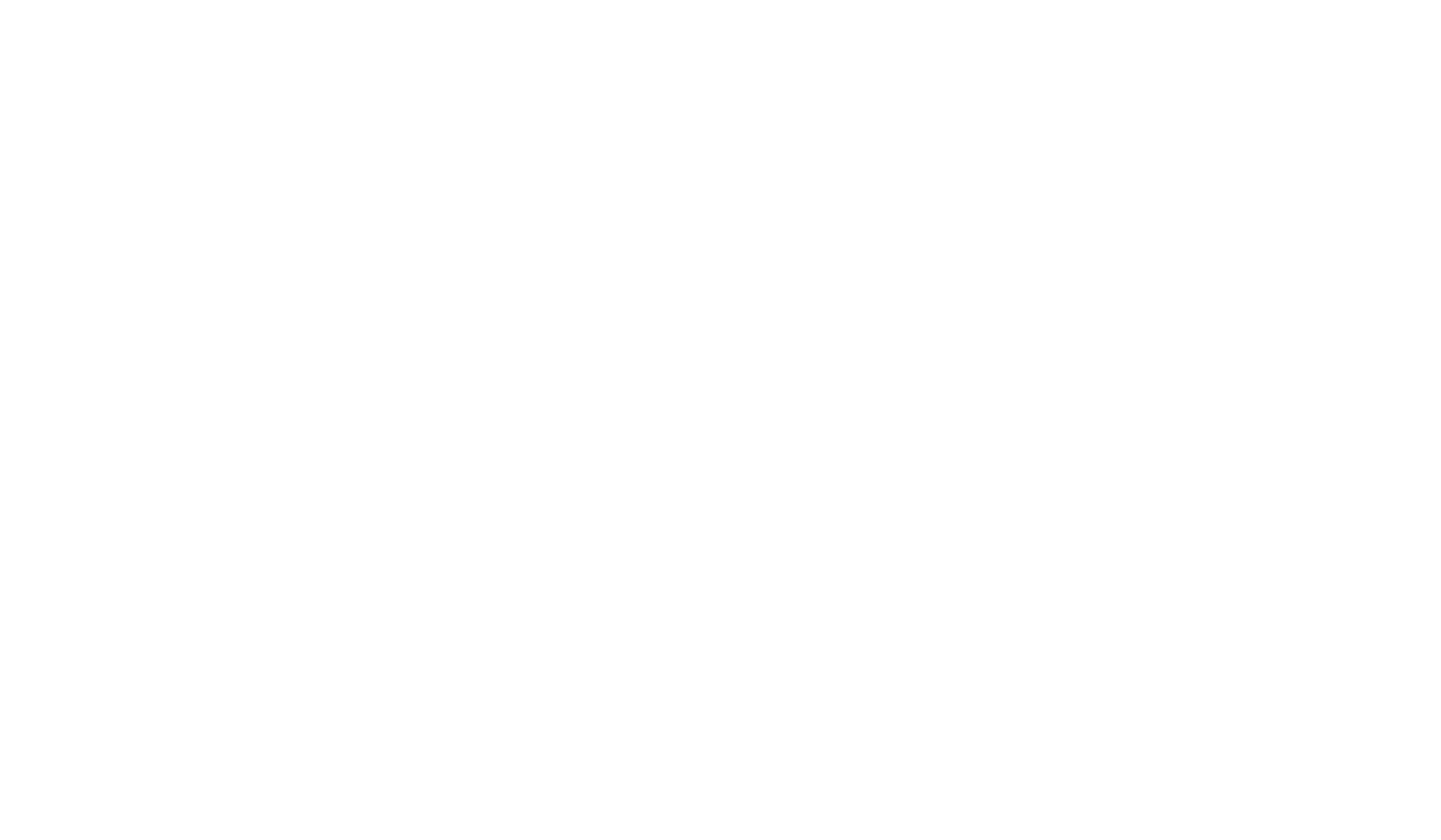 Doubting Religion (1:5-8)
Emotional Religion (2:19-20)
Dualistic Religion (4:4-5)
Legislative Religion (4:11-12)
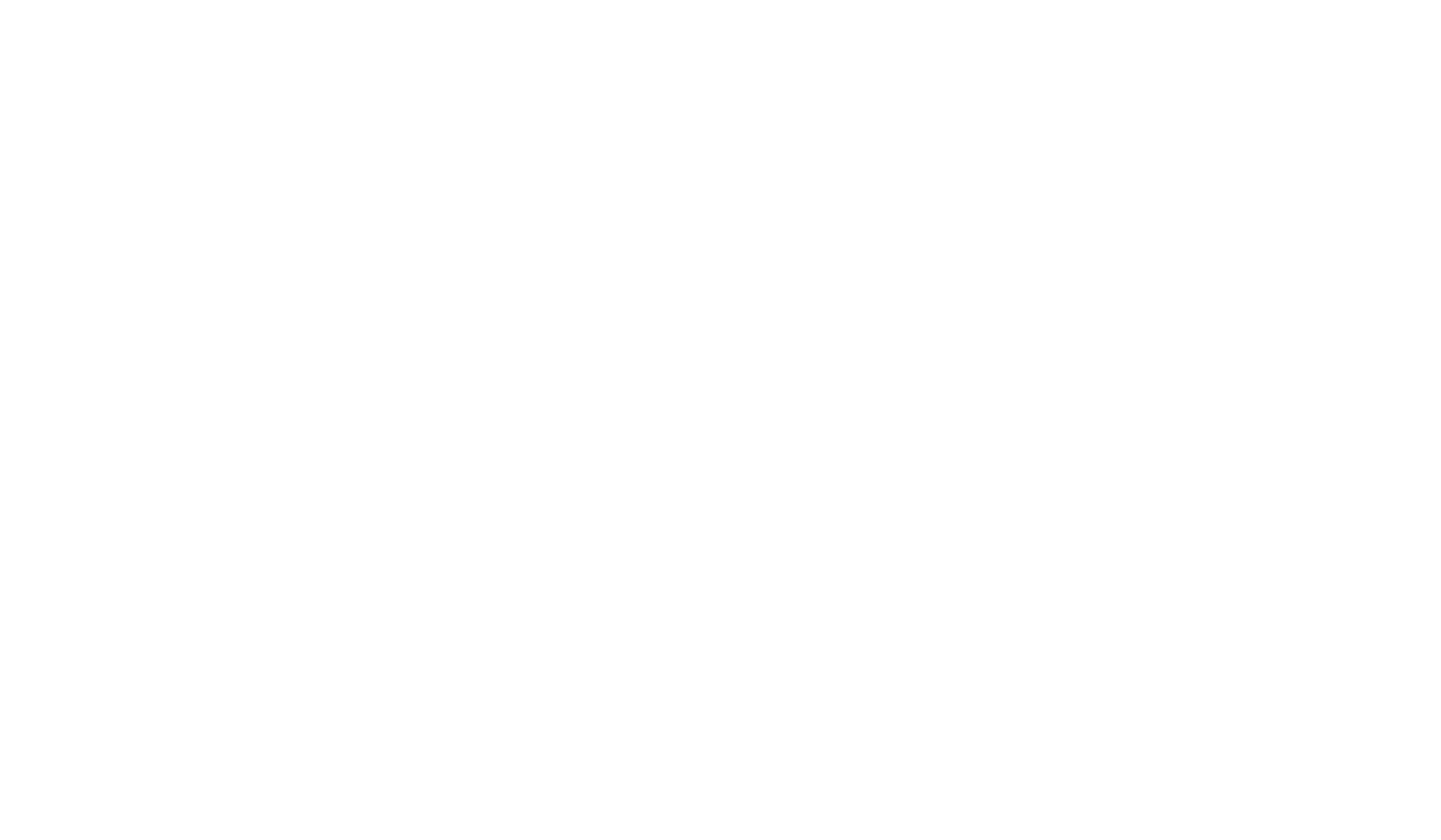